Snapshots of 2016
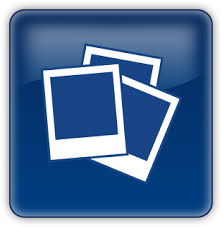 Human Ethics
from the Annual Chairs Committee Report
4.2  Ethics submissions online
Audits of a sample of low risk notifications are done twice a year; those applicants included in the audit are notified and given feedback after the audit.
15 Complaints/Reconsideration
An Official Information Act request was received regarding one approval.
Letters of complaint were received from two separate organisations regarding one approval. These complaints were managed by the AVC Research, Academic and Enterprise Office; the process involved a series of communications with the researcher and the complainants.
See Human Ethics Chairs Committee Annual Report 2016 on the Human Ethics website for further detail
16.1(d) Committee review initial response
16.2  Applications reviewed by Human Ethics Committees
17.1 Low Risk Notifications
19.2  Comparison of HEC  Review, Low Risk Notification & research needing HDEC approval